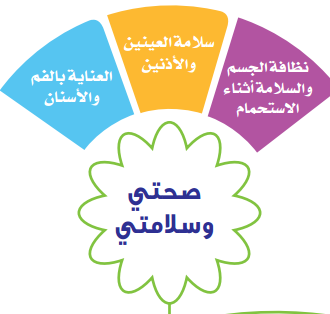 أهداف الوحدة
يتوقع من المتعلمة في نهاية الوحدة أن:
أن تفسر  أهمية  المحافظة نظافة الجسم.
أن تعدد  بعض طرائق السلامة أثناء الاستحمام
أن تصمم بطاقة إرشادية تحث على نظافة الجسم.
أن تشرح بعض الارشادات الهامة للمحافظ على سلامة الجسم
أن تنظف أذنها بشكل سليم .
أن ترتب خطوات تنظيف الأسنان بطريقة صحيحة
نظافة الجسم والسلامة أثناء الاستحمام
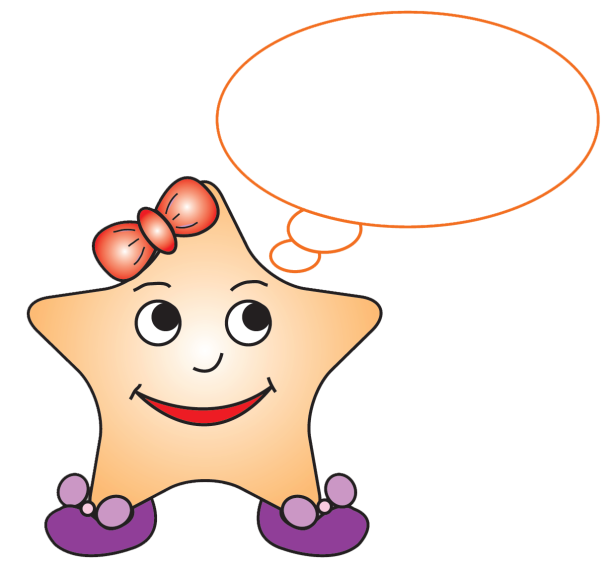 نشاط1
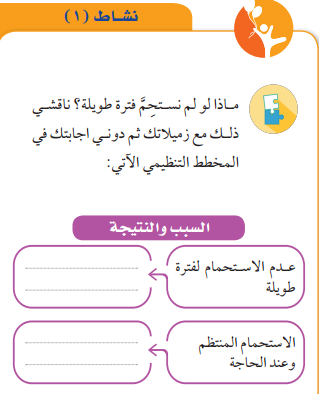 يتسخ الجسم ويصاب  بالأمراض
يكون الجسم نظيفا  ويحافظ على صحته
الصورة الثانية أفضل
الشرح
طريقة الاستحمام
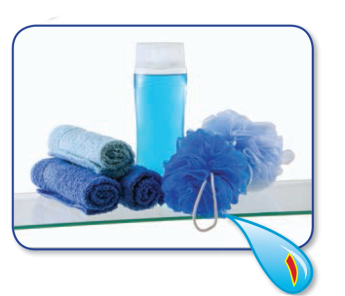 اقرئي العبارات التالية، ثم اكتبي رقم كل صورة في المربع المناسب لها:
تُجهّز أدوات الاستحمام.      1
تُستخدم بعض الكريمات الخاصة بالجلد لترطيبه. 6
يُشطف الجسم جيدًا للتخلص من الصابون، ويجفف بمنشفة خاصة.4
تُرتدى الملابس النظيفة، الداخلية والخارجية.  5
يُدعك الجسم بليفة ناعمة ابتداءً من الوجه، ثم خلف الأذنين والرقبة، حتى نهاية الجسم.2
تُنظف القدمان جيدًا، خاصة ما بين الأصابع وحول الأظافر والكعبين.3
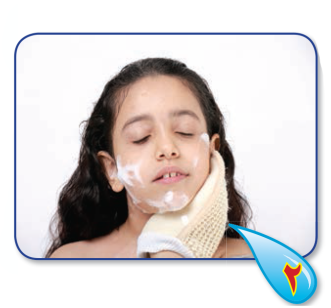 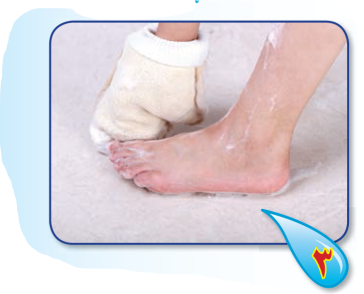 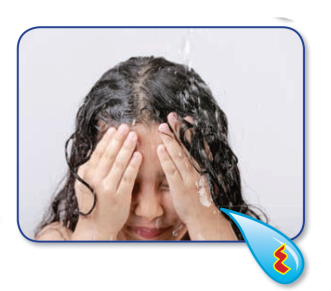 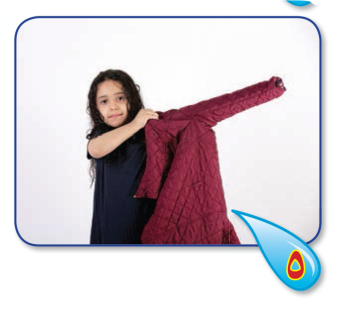 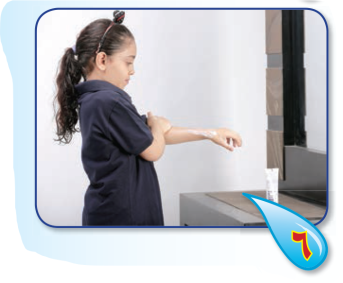 نظافة الجسم
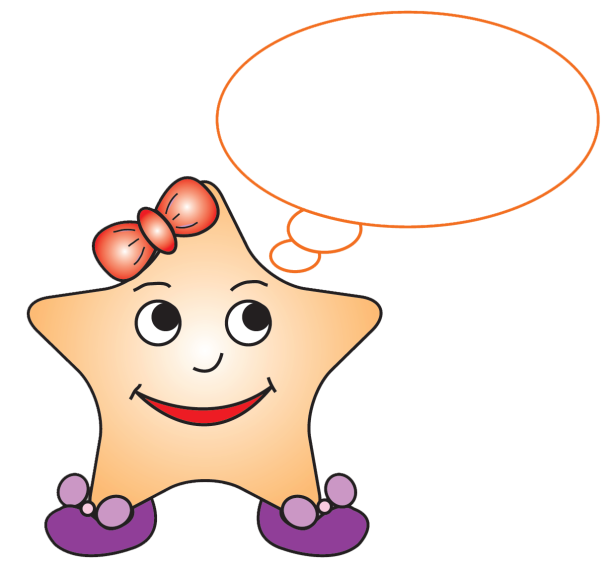 نشاط2
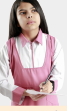 تخيلي أنك صحفية في مدرستك، واجمعي آراء زميلاتك
عن فوائد الاستحمام، والأضرار الناتجة عن إهماله:
نظافة الجسم
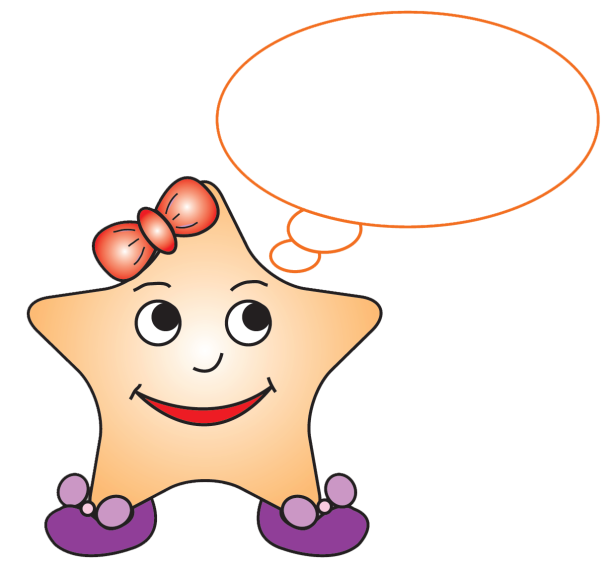 نشاط3
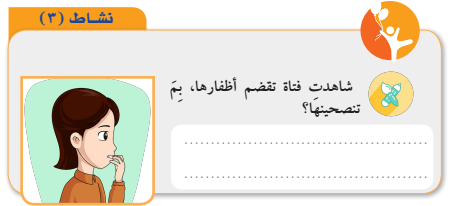 تصرف خاطىء ويصيب بالأمراض وانصحها  بترك قضم الأظافر
الشرح
نظافة الجسم
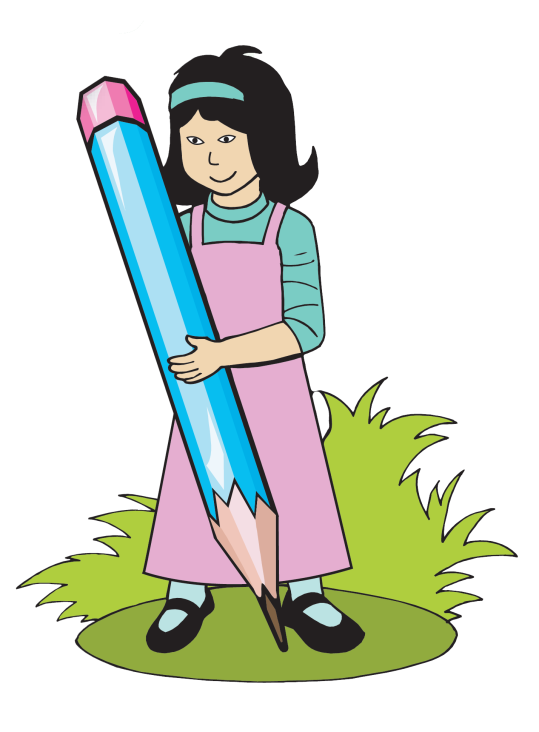 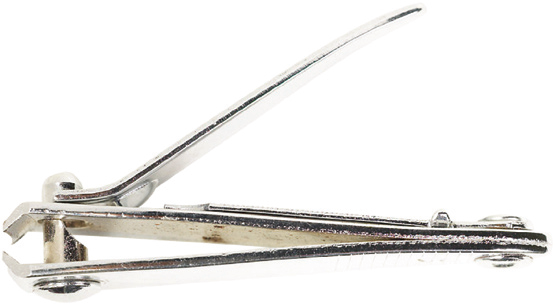 تذكري تقليم أظافرك كلما طالت
السلامة اثناء الاستحمام
الاستحمام بصفة دورية ينشط الإنسان جسميا ونفسيا لأنه يعمل علي إزالة الأوساخ المتراكمة علي الجسم ويخلصه من روائح العرق,كما يساعده علي التخلص من بعض الآلام التي تصيب العضلات بسبب الركض واللعب .
الأخطار أثناء الاستحمام
اولا: الانزلاق علي أرضية الحمام:
آحمي نفسك أثناء الاستحمام بتفادي مسببات الانزلاق في الحمام بمراعاة  ما يأتي :
خلو أرض الحمام من الماء أو الصابون قبل البدء بالاتحمام.
وضع قطعة خشنة من المطاط أو النسيج الليفي السميك مكان الوقوف في الحمام .
استخدام الحذاء المناسب الذي لا يسبب الانزلاق علي أرضية الحمام .
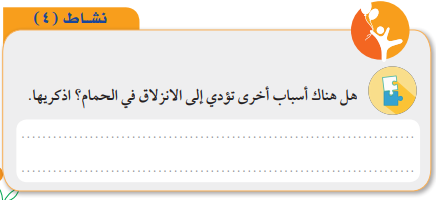 وجود قطع من الصابون في  أرضية الحمام  وكذلك حذاء الحمام من بلاسيك يزحلق – عمد عدم ثبات القدم لمرض وخلافه
إستراتيجية الرؤوس المرقمة
نظافة الشَّعر
ثانيا : التعرض للماء الساخن :
تعتبر السخانات من الضروريات الأساسية التي لا يمكن الاستغناء عنها لتسخين الماء في حياتنا اليومية خاصة في فصل الشتاء , ولكن تنبغي صيانتها وعدم إهمالها وتغييرها إذا تعرضت لللصدأ,كما يجب الحذر عند استخدام الماء الساخن,وخلطه بالماء البارد لضبط درجة الحرارة المناسبة قبل الاستحمام لنحمي أنفسنا من الأخطار .
ما الأخطار المحتملة الحدوث عند استخدام الماء الساخن ؟
الحروق وتشويه الوجه والجسم
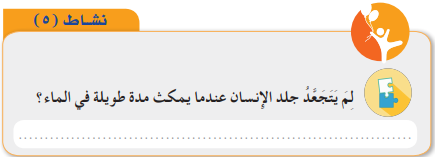 بسبب تأثير الماء على  خلايا الجلد
عن انس بن مالك(رضي الله عنه) :((كان النبي صلي الله عليه وسلم يغسل ,أو كان يغتسل ,بالصاع إلي خمسة أمداد ويتوضأ بالمد ))
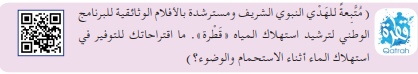 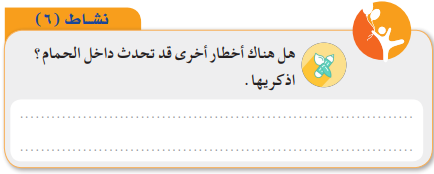 نعم الصعق بالكهرباء ناتج عن استخدام سخان الحمام  وفيه اسلاك مكشوفة
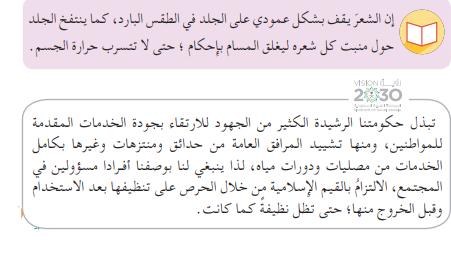 أخطار ما بعد الاستحمام
الرشح ونزلات البرد :
قد نتعرض لنزلات البرد والإصابة بالرشح إذا لم نحرص بعد الاستحمام علي الأخد بأسباب السلامة والوقاية, نتيجة الانتقال من جو الحمام الدافئ إلي جو بارد ولكن بإمكاننا—بمشيئة الله تعالي—أن نتفادي الإصابة بذلك ,من خلال اتباع ما يأتي :
صب الماء المعتدل الحرارة علي الجسم والرأس قبل الخروج من الحمام .
تجفيف الجسم والشعر وتغطيتهما بمنشفة أو بثوب الاستحمام قبل الخروج.
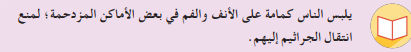 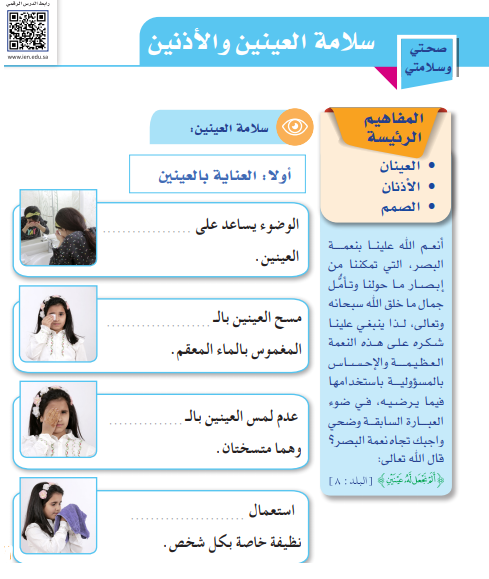 سلامة
بالمنديل
باليدين
فوطة
ثانيا:ممارسة العادات الحسنة التي تساعد في المحافظة علي سلامة العينين والتي منها ما يأتي :
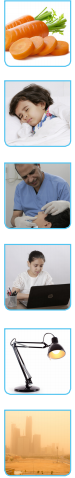 تناول الأغذية التي تساعد علي سلامة الإبصار لإحتوائها علي فيتامين (أ),مثل : الجزر
..شرب اللبن والحليب ..الكافي.
مراجعة طبيب العيون عتد الشعور بألم.
عدم التحديق في  الكمبيوتر أو التلفاز مدة طويلة .
.الإضاءة ..الجيدة عند القراءة.
الابتعاد عن الاماكن التي يكثر فيها.الغبار.
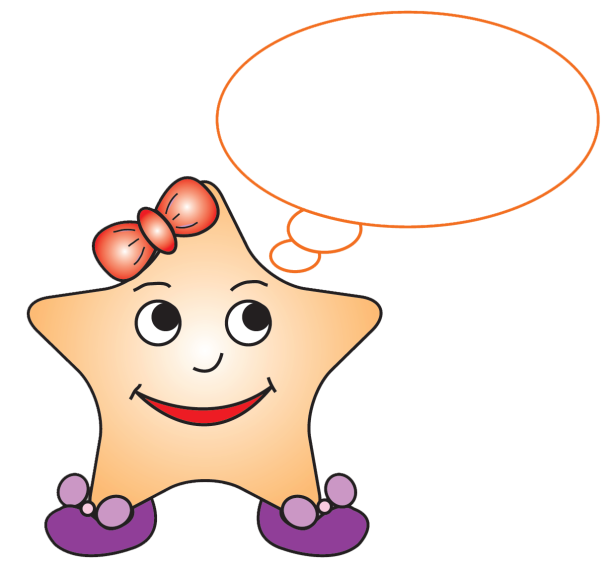 نشاط1
بناء علي العادات الحسنة السابق ذكرها , اكتبي نصيحة تساعد في المحافظة علي سلامة العينين واقرئيها علي
زميلاتك ا
العينين نور نحافظ عليهما بالنظافة .
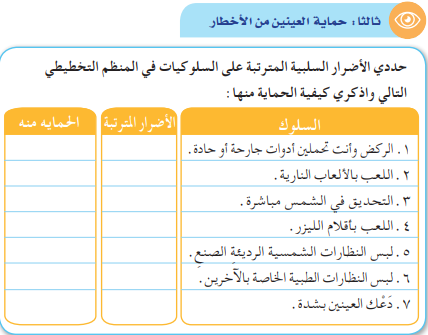 فقع العينين   - ترك الاستدخام
حرق العينين – عدم اللعب
زغللة وتشويش البصر  -ترك النظر للشمس
مرض العينين  - عدم اللعب
ضعف العينين  - تنظيفهما
ضعف العينين  - ترك ذلك
احمرار العينين  - تنظيفهما
الشرح
نشاط (2)
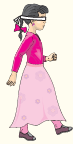 انتبهي
دعك عينيك بشدة يؤذيهما
أغلقي عينيك لحظات وامشي داخل الغرفة .
ماذا سيحدث لك ؟
هل تعملين أهمية العينين في حياتك
الشرح
سلامة العنين
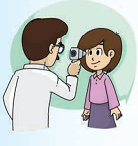 رابعاً: زيارة طبيب العيون:

إذا كنت تشعرين بالصداع بعد مشاهدة التلفاز أو عند قراءة كتاب أو مجلة، أو كان لديك احمرار أو غشاوة تمنع عنك الرؤية الصحيحة فيجب إخبار والديك ليذهبا بك إلى طبيب العيون لإجراء اختبار للعينين، وهذا الاختبار لا يسبب أي ألم، وعلى ضوئه يحدد الطبيب العلاج المناسب.
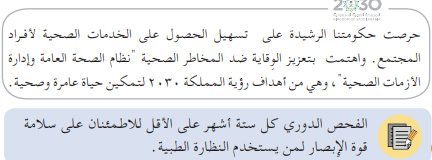 الشرح
سلامة الأذنين
انظري إلى الصور، واقرئي ما فيها من حوار:.
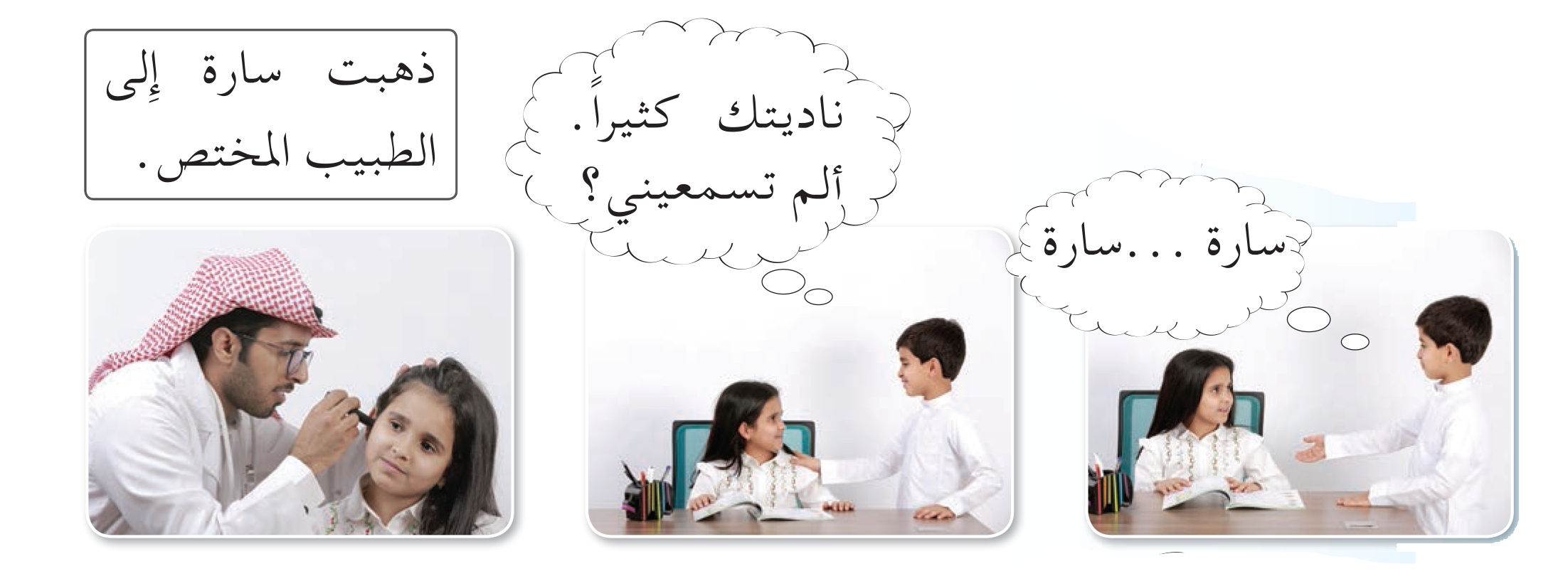 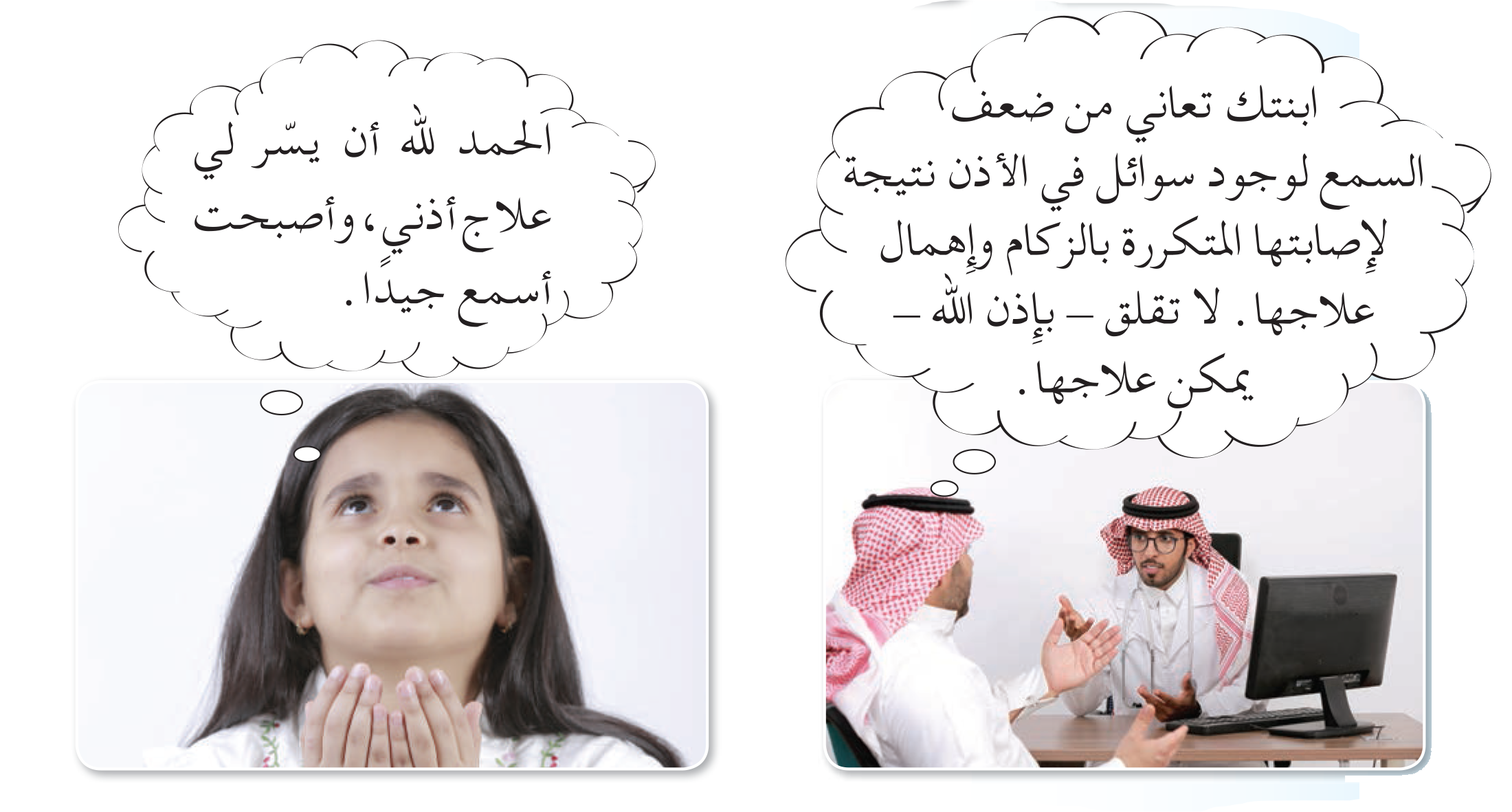 الشرح
سلامة الأذنين
نظافة الأذنين:
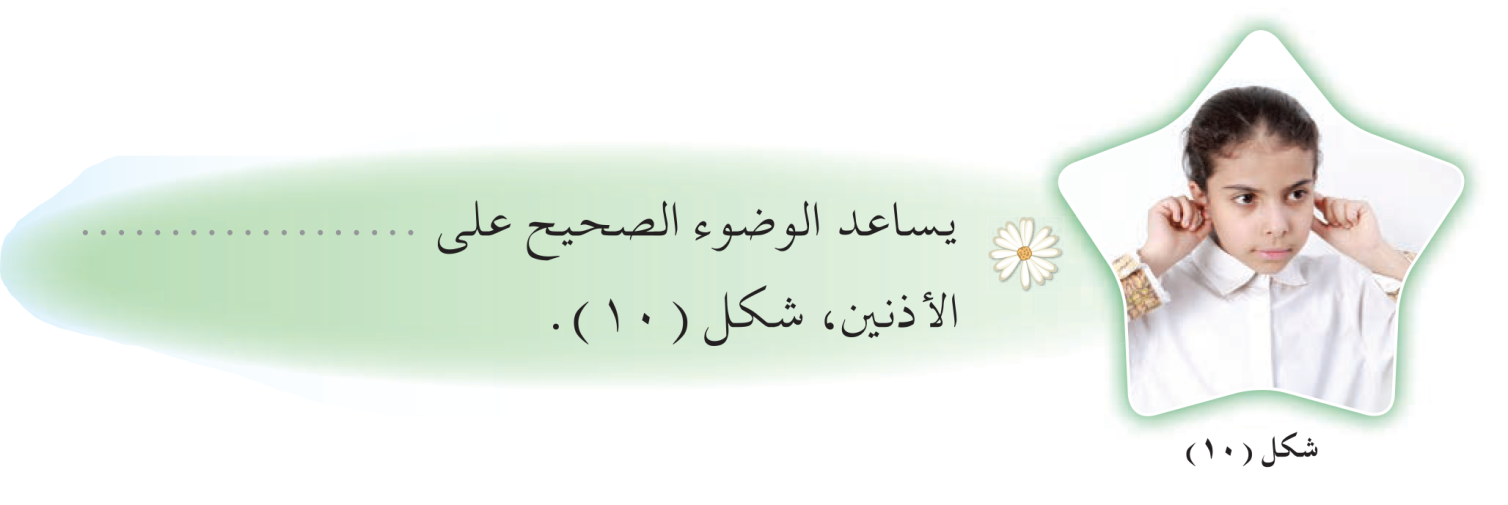 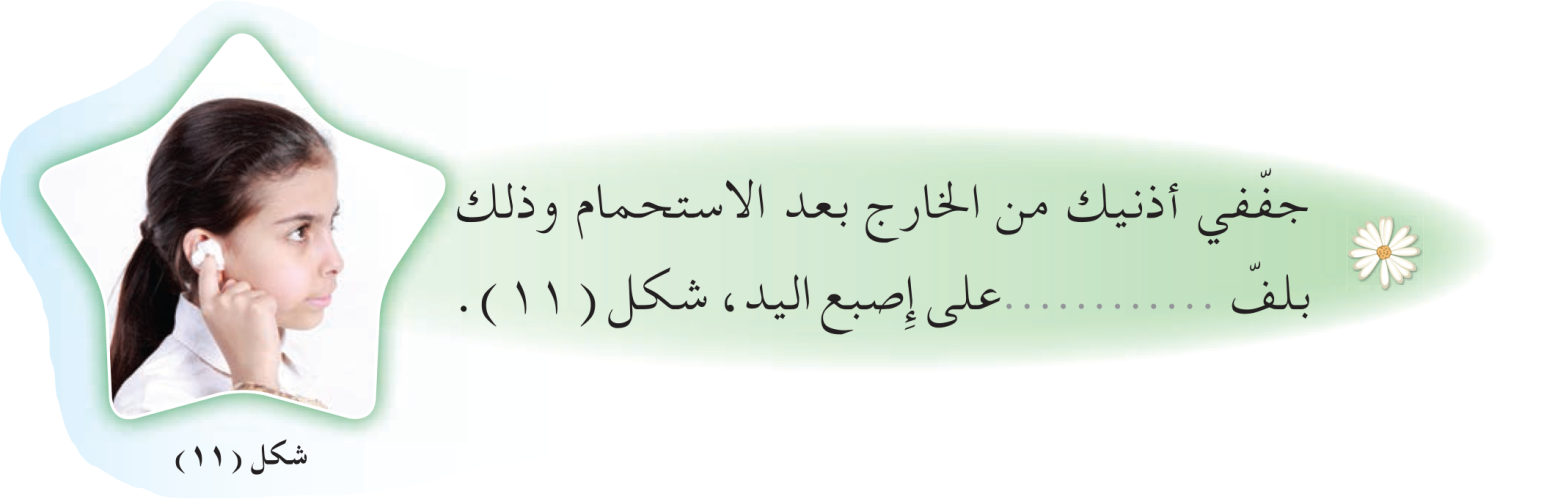 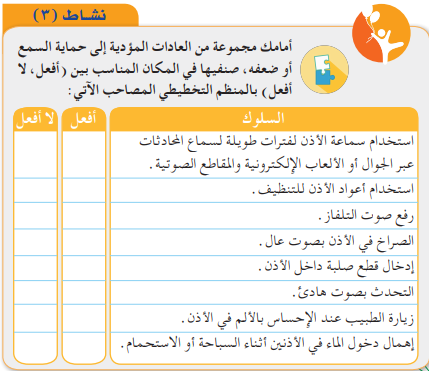 لا افعل
ل افعل
لا افعل
لا افعل
افعل
أفعل
لا افعل
سلامة الأذنين
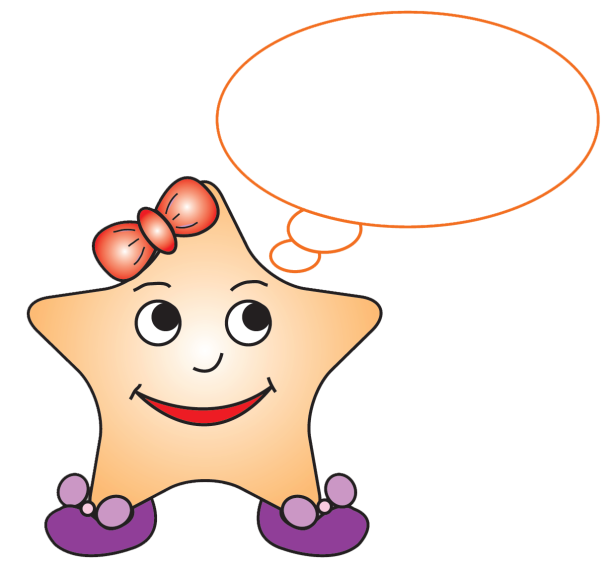 نشاط4
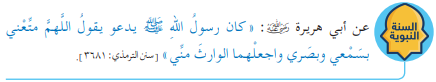 بالتشاور مع زميلاتك في المجموعة ,اقترحي طرائق مبتكرة لتنبيه الأصم بوجود شخص يطرق الباب.
تعليق ألة  بسلك تجعله يحس بطرق الباب
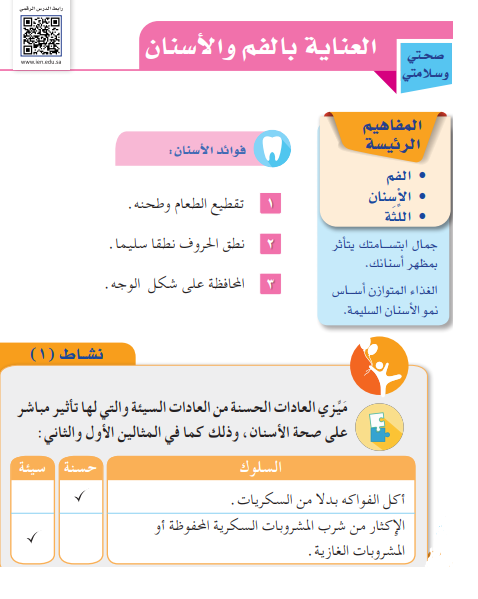 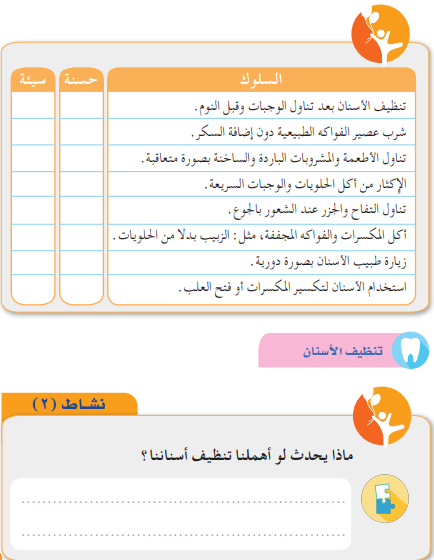 حسن
حسن
سيئ
سيئ
حسن
حسن
حسن
سيئ
تضعف السنان  بالتسوس وغيره  ونحتاج لخلعها
اولا: بالفرشاة والمعجون :
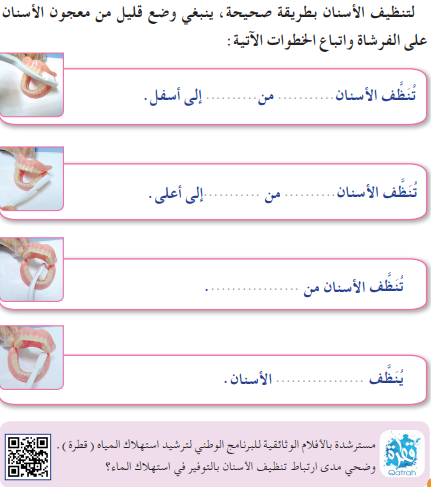 عرضيا
أعلى
عرضيا
اسفل
الداخل
بين
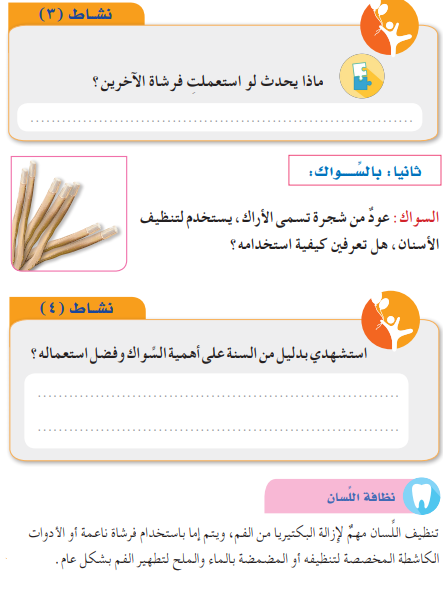 تنتقل الأمراض  للأسنان وتضعف
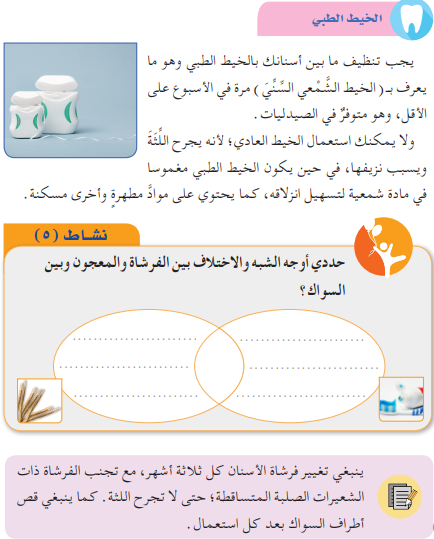 كلاهما ينظف الأسنان  - الاختلاف السواك يكون بدون معجون
.
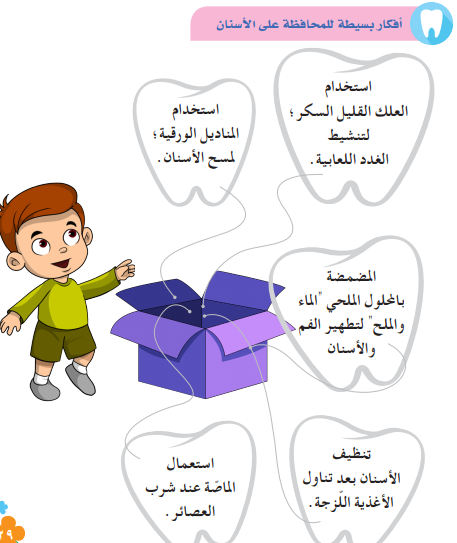 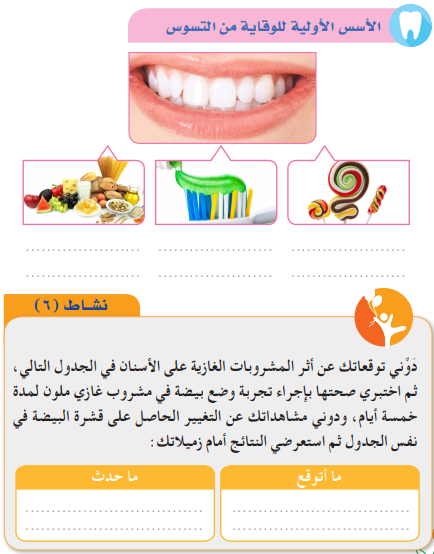 ضعف الأسنان                        - حدث ما توقعته
تناول كمية كافية من الفواكه والخضروات الطازجة يوميا,يحافظ علي اللثة لإحتوائها علي فيتامين (ج).
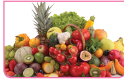 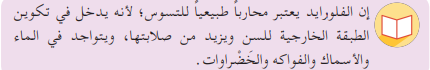 الشرح
نشاط(7)
بناء علي المعلومات السابق ذكرها,عبري عن رأيك حول الحقيقة الآتية,ثم دونيه في الجدول :
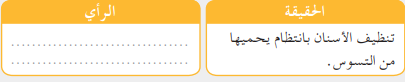 كلام علمي وصحيح
للحصول علي معلومات اكثر عن الفلورايد,يمكنك الاطلاع علي كتاب(جرعة وعي) والذي يعد أحد إسهامات وزارة الصحة في التحول الوطني القائم علي بناء جيل صحي يهتم بالوقاية قبل العلاج.
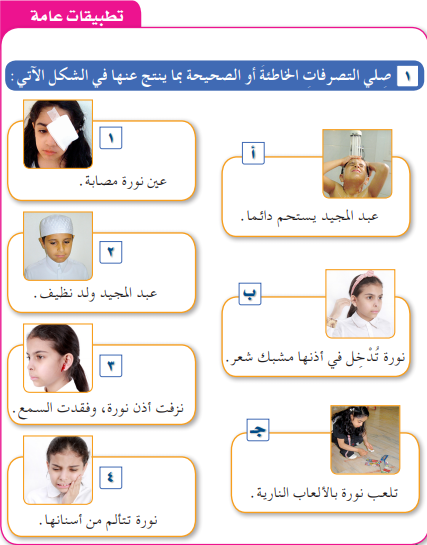 2) قدمي نصيحة لزميلاتك للمحافظة علي أسنانهن من خلال التعليق علي الأشكال الآتية :
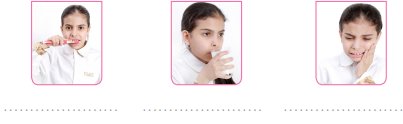 عللي :
أ)وضع كريمات علي الجسم بعد الاستحمام.
................................................
ب)التأكد من درجة حرارة الماء قبل الاستحمام.
................................................
ج)عدم ترك الصابون علي أرضية الحمام بعد الاستحمام.
......................................................
ضعي خطا تحت السلوك المطلوب لصحة الأسنان في الجمل الآتية:
أ)تنظيف الأسنان بعد الوجبات بالسواك أو الفرشاة.
ب)أكل السكريات بكثرة.
ج)زيارة طبيب الأسنان كل ستة أشهر.
د)تكسير المكسرات وفتح العلب بالأسنان.
ه)تناول الخضروات والفواكه والأجبان والأسماك واللحوم,وشرب الكثير من الحليب.
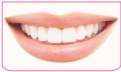 5)صححي العبارات الآتية :
عدد مرات الاستحمام في الشتاء اكثر منها في الصيف.
........................................................
نستخدم أعواد الأذن لتنظيفها من الداخل.
........................................................
يعتبر الفلور عاملا مساعدا علي تسوس الأسنان.
........................................................
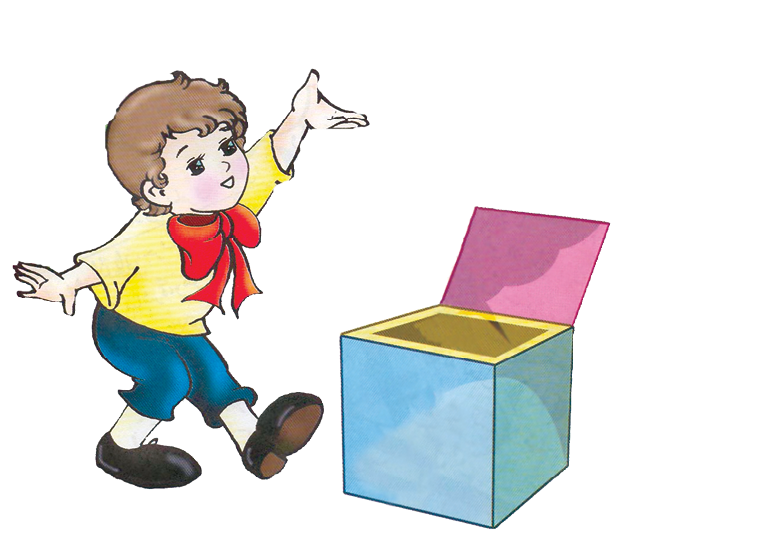 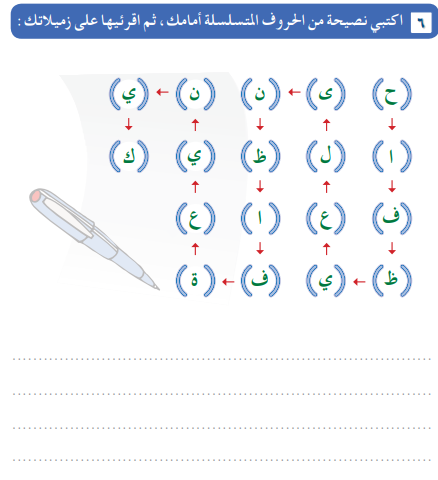 حافظي على نظافة أسنانك